Control System Architecture
10.04.2018Hanno Hüther
Motivation and Approach
Question
What happens between the application and the hardware?
Implication
It would be helpful for Operators to know what’s going on behind the scenes
Challenge
Explain system architecture of (a part) of the control system in a way that the information provided is useful for commissioning and operating
Idea
Explain some of the most common use cases by the systems involved and the data flows between them
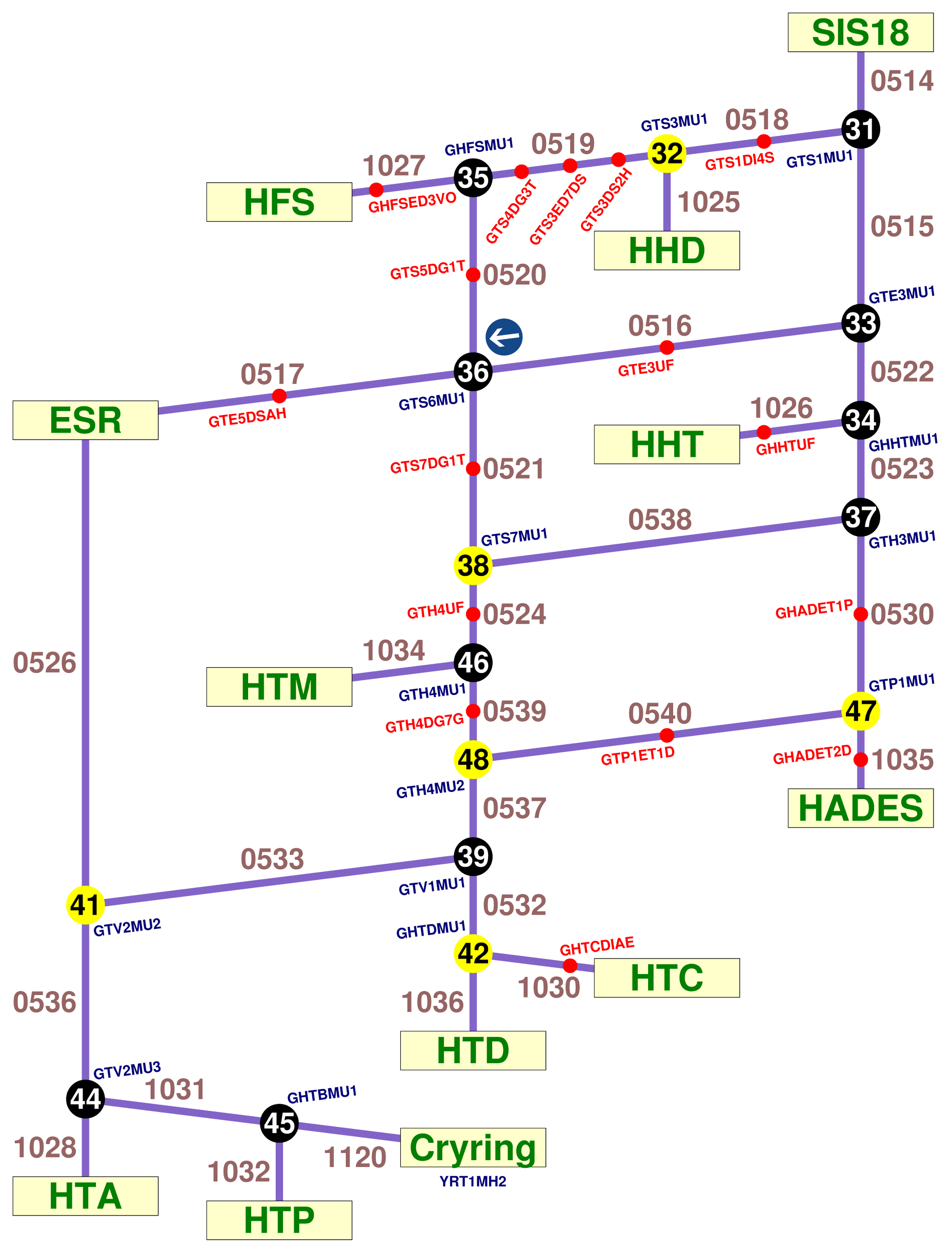 Terminology (I)
Particle Transfer
Section of accelerator withidentical timing
Beam Process
Temporal section within a Particle Transfer with specific purpose (e.g. injection, ramp, extraction, transfer, ...)
Parameter
Physics or hardware quantity
Associated with a device
Setting
Value of a parameter in a Beam Process
Particle transfers in GSI_HEBT:
from forking point to forking point
SIS18
SIS18
SIS18
Chains
Pattern
SIS100
SIS100
SIS100
Terminology (II)
CR
CR
CR
Beam Production Chain (BPC)
Organizational structure to manage parallel operation and beam transfer through FAIR  accelerator facility
Defines sequence and parameters of beam line from the ion-source up to an experiment
Pattern
Grouping of Beam Production Chains that  are executed periodically
For 2018
One BPC per Pattern
Multiple Patterns in Round Robin
Similar to working with Virtual Accelerators
Use Case 1: Setting up Patterns
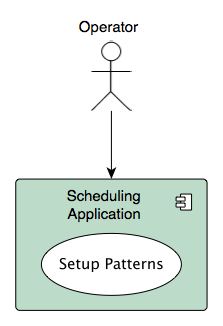 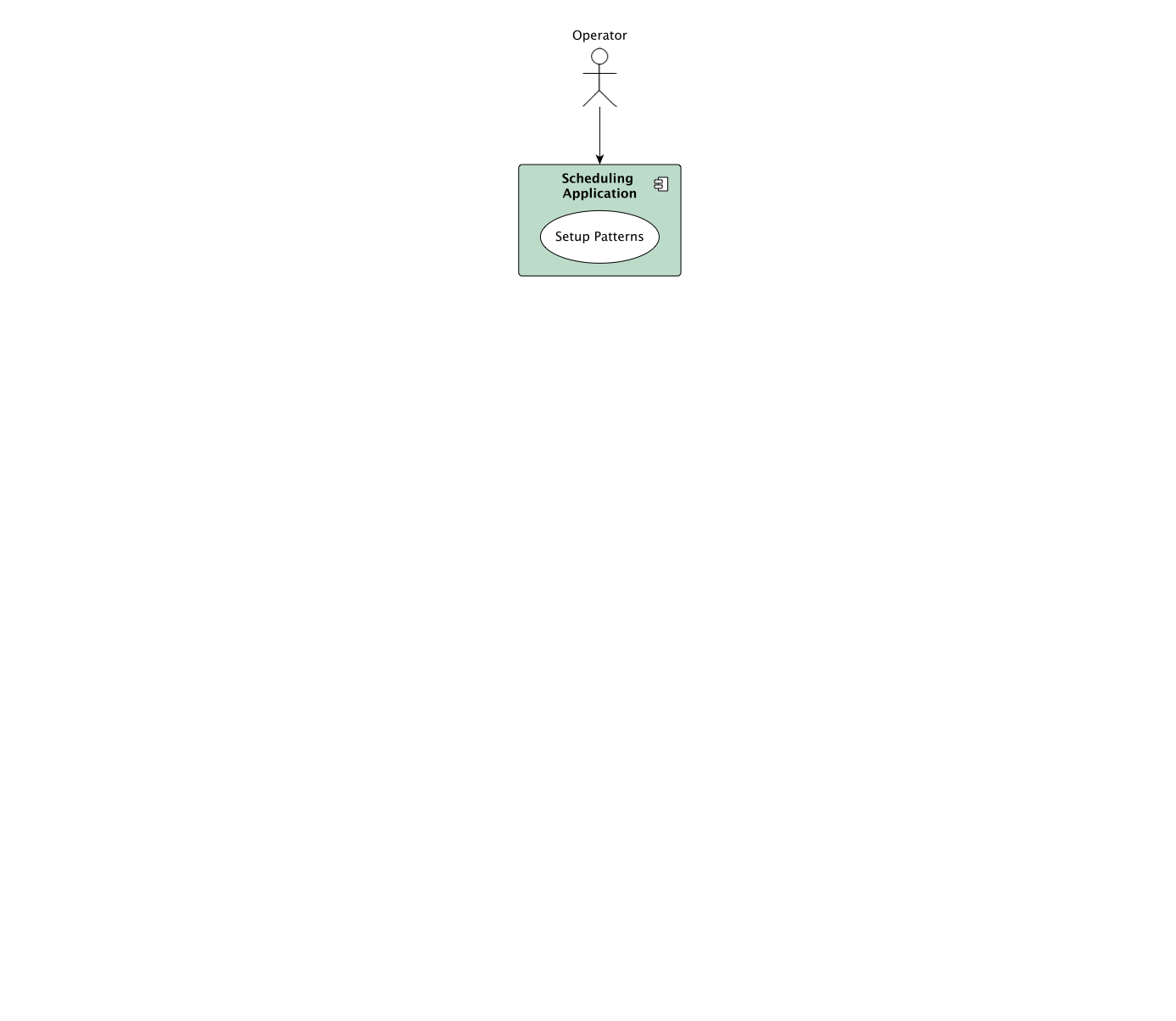 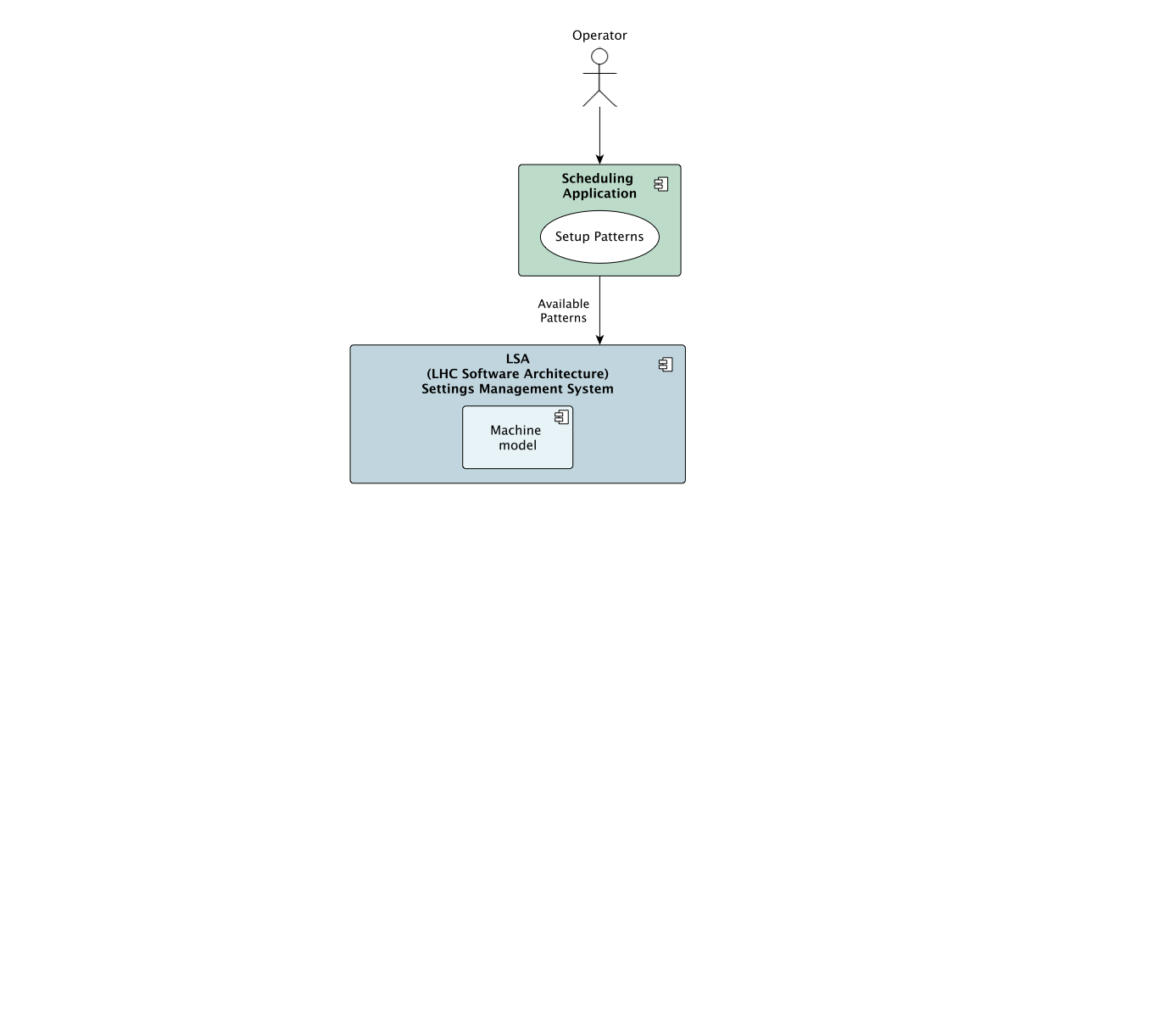 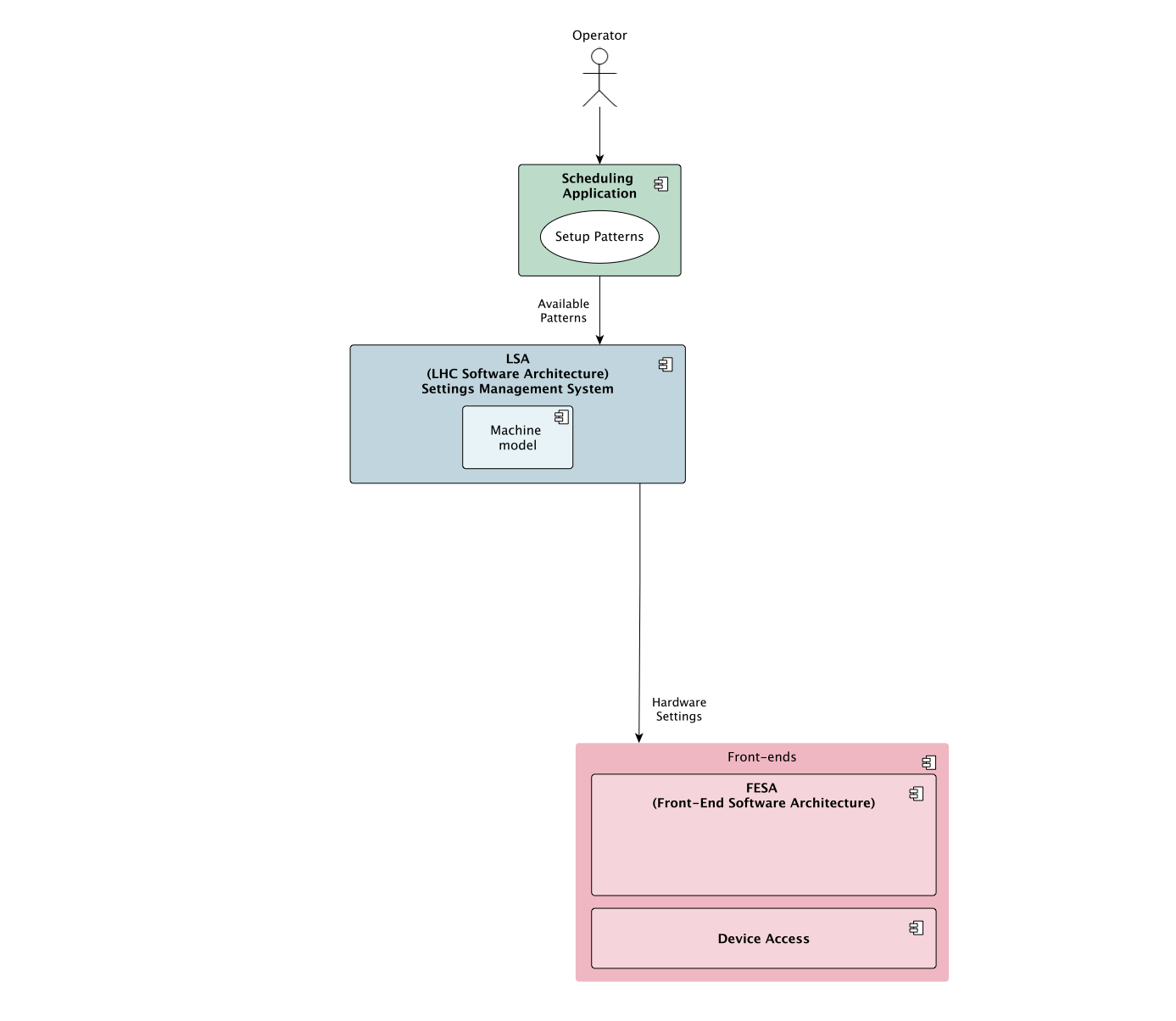 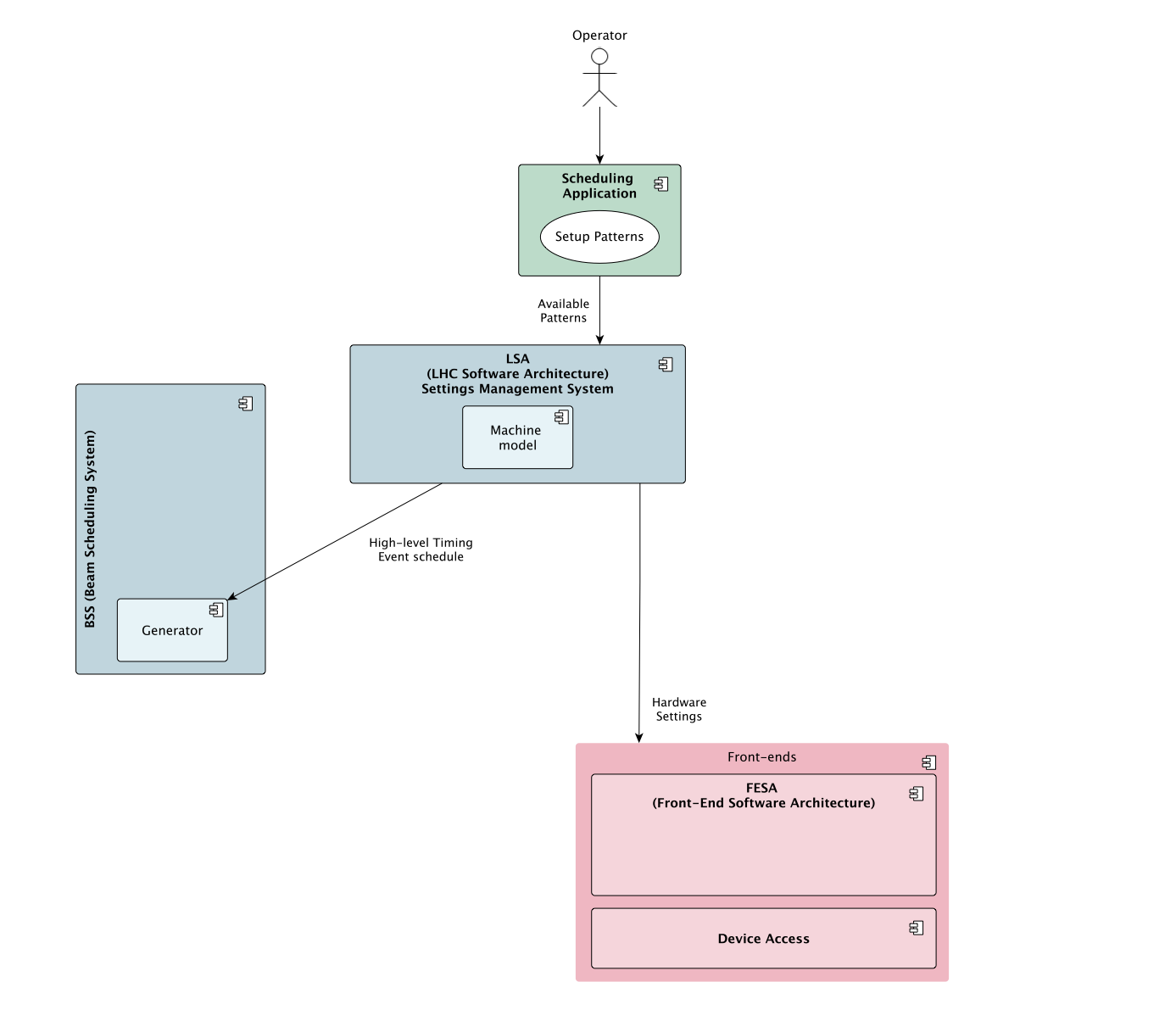 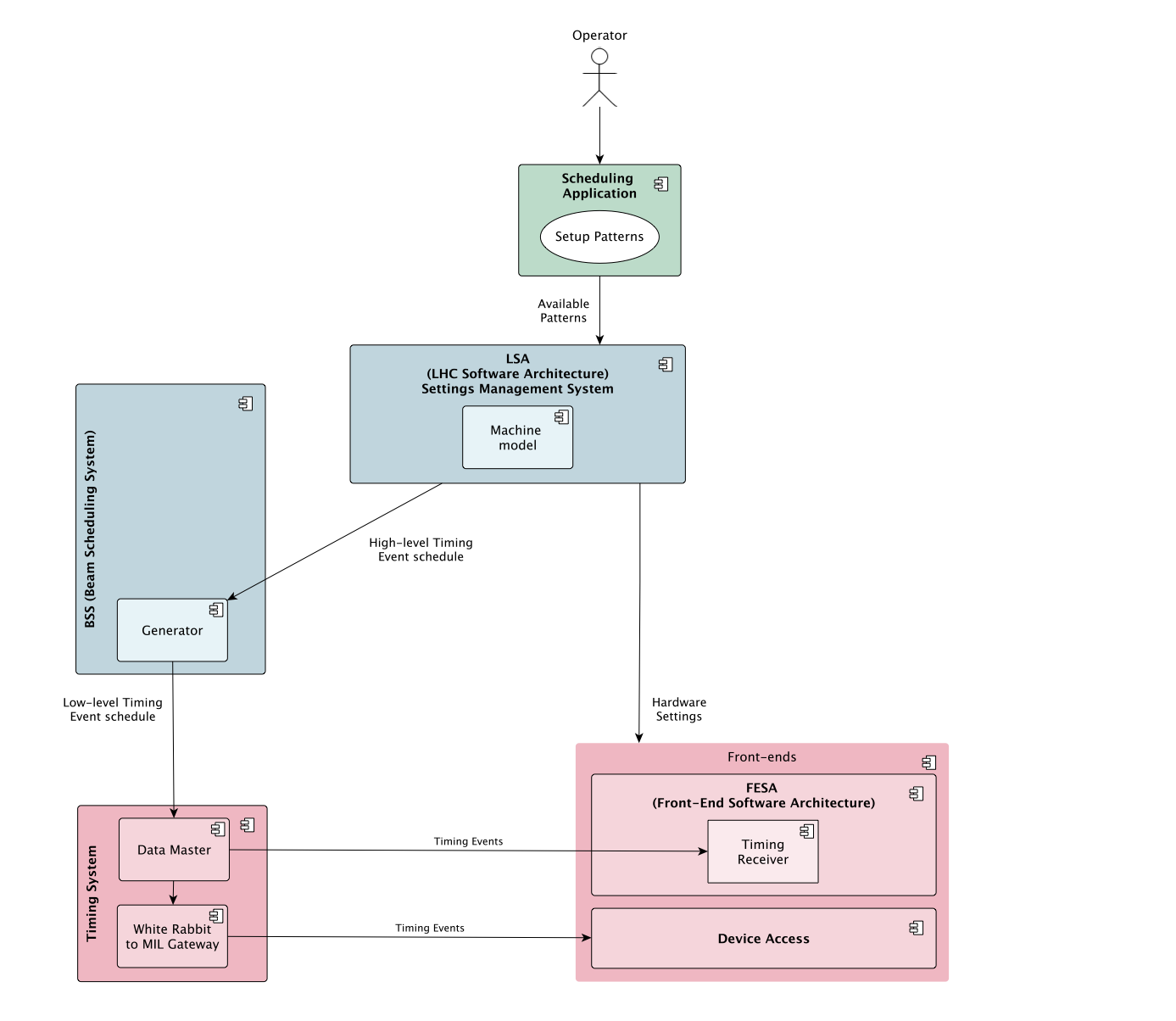 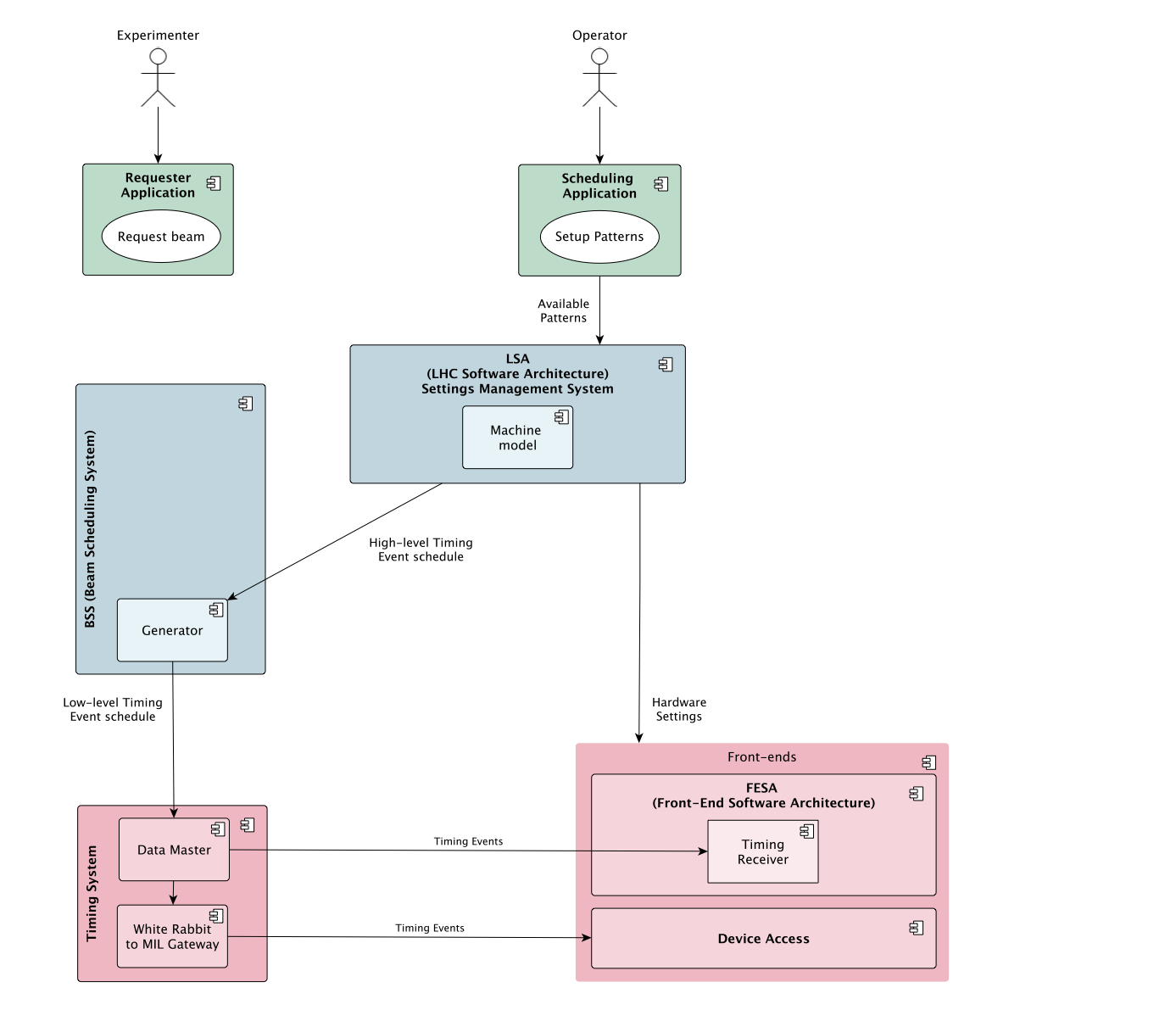 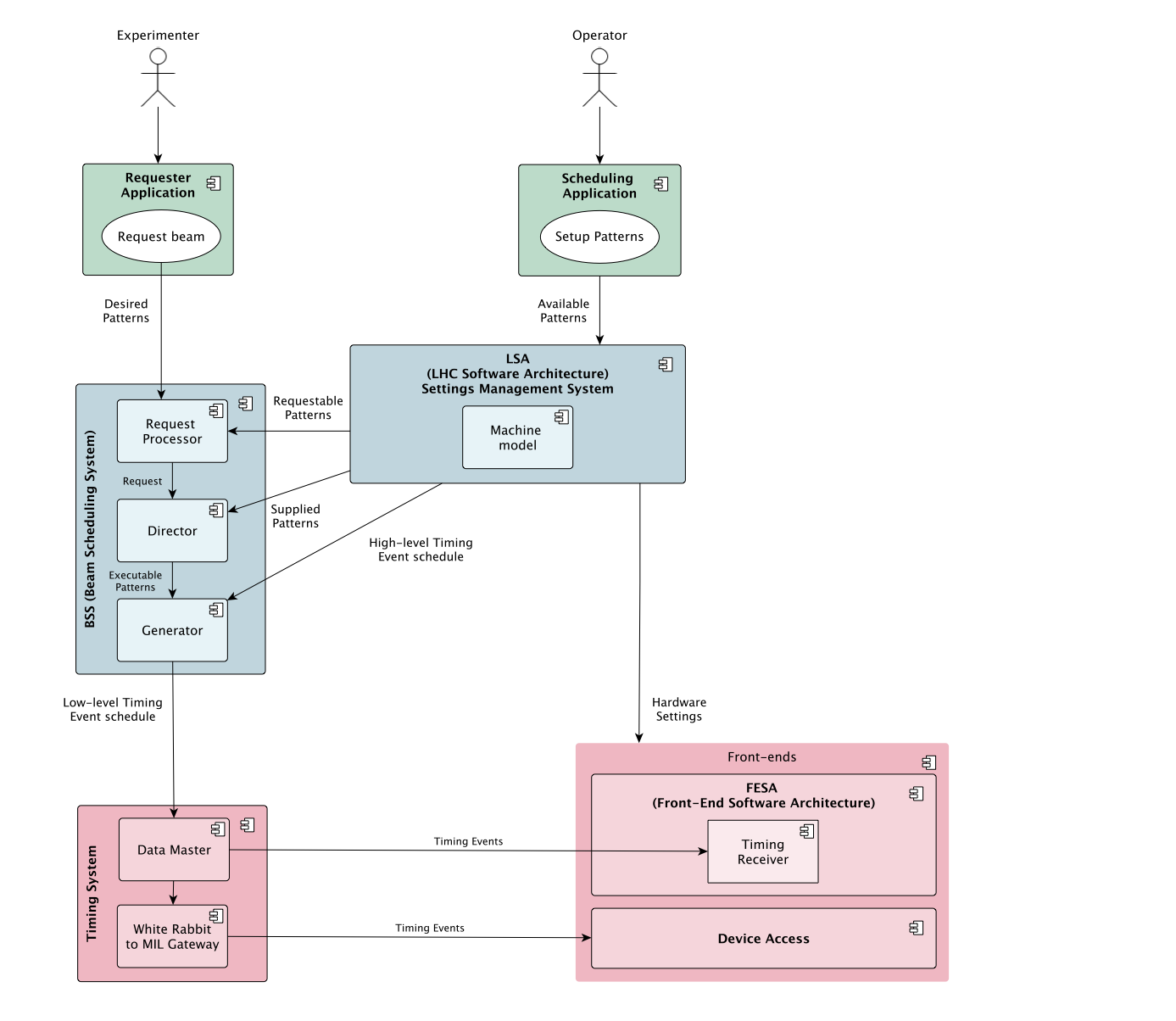 Use Case 2: Changing Settings
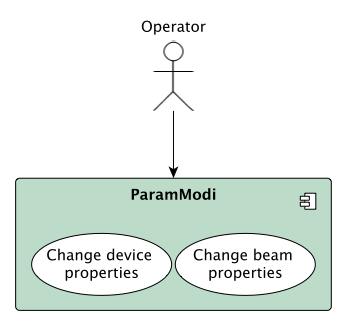 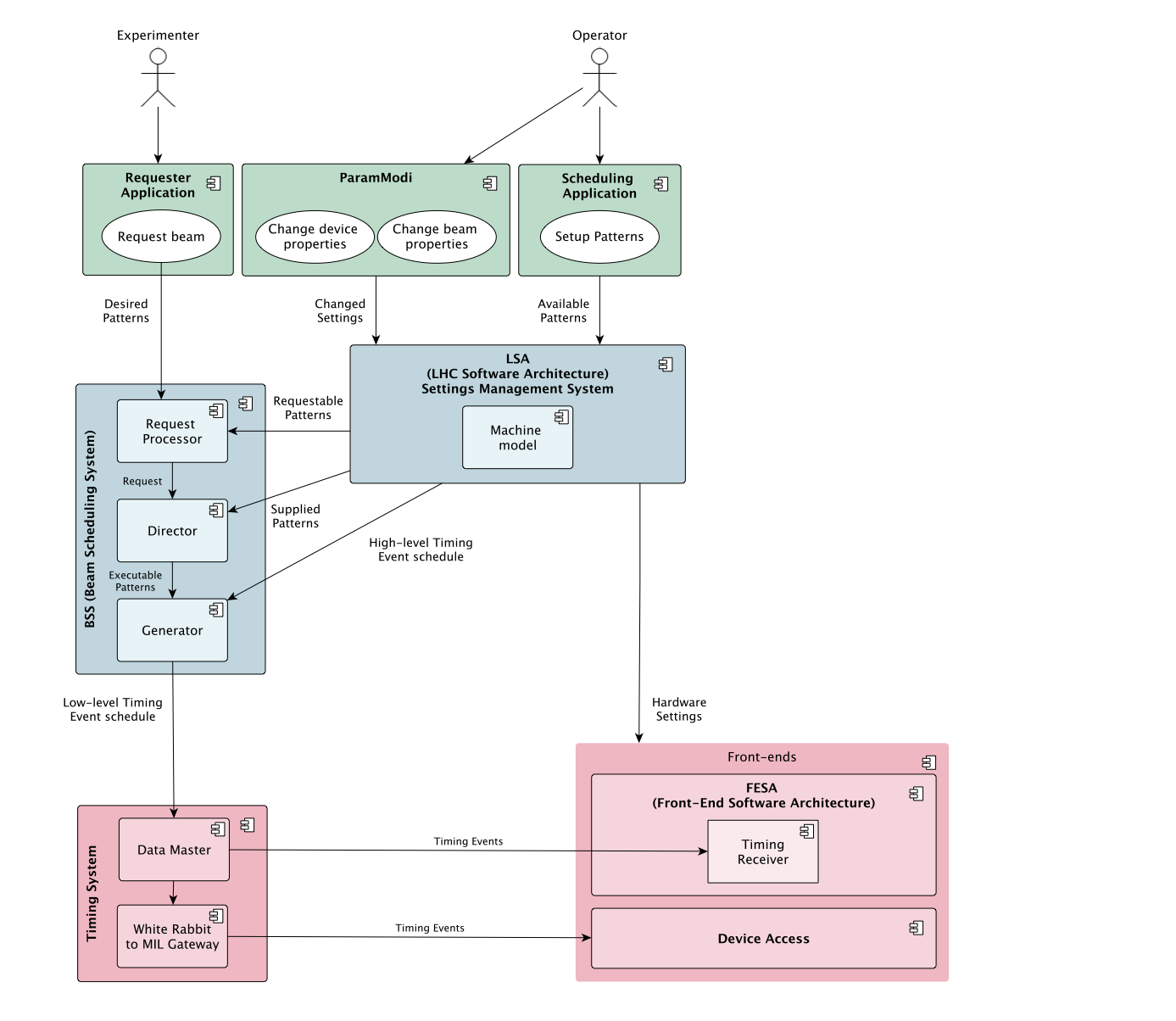 Use Case 3: Device commands and monitoring
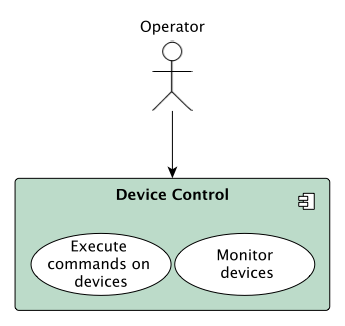 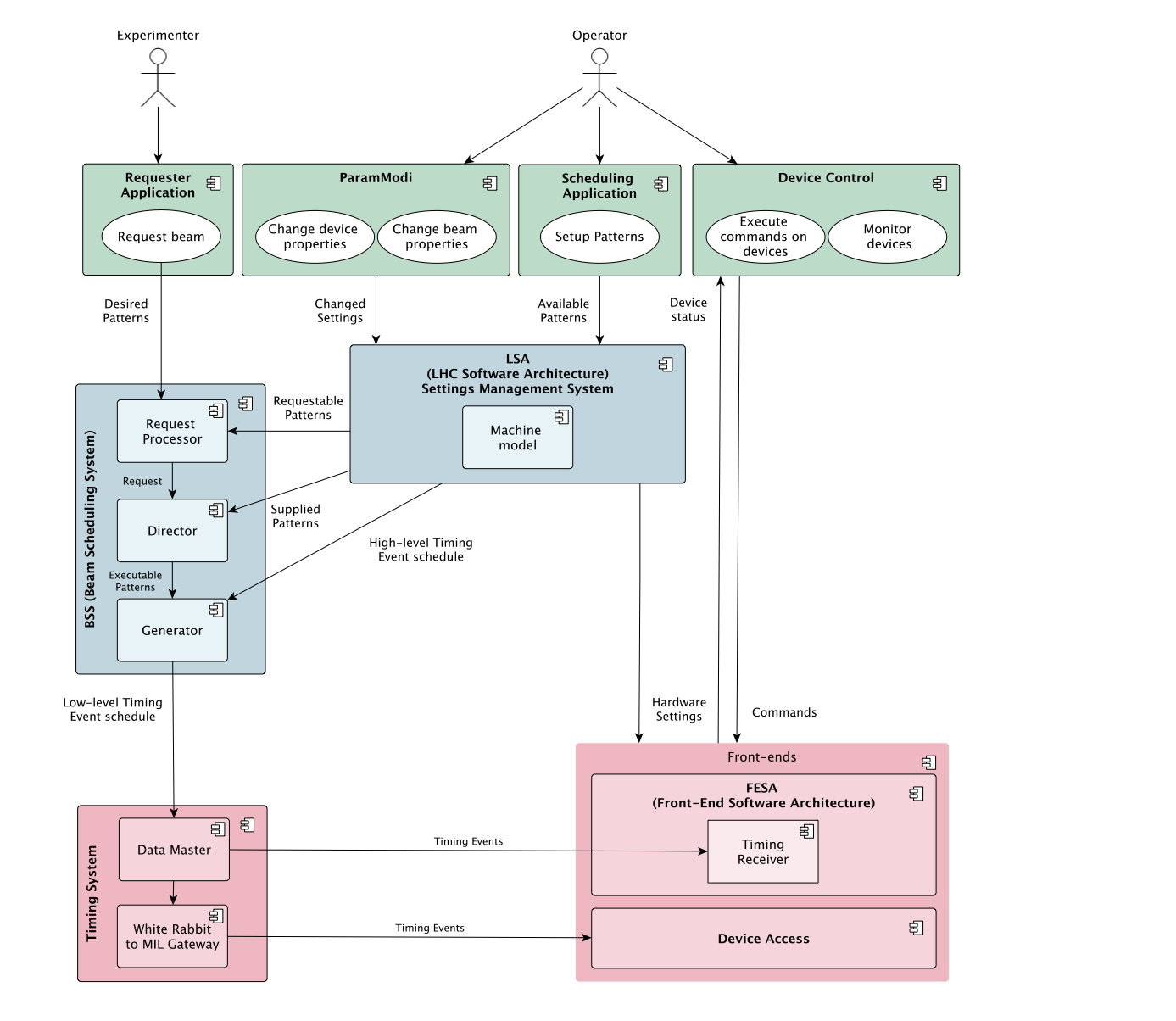 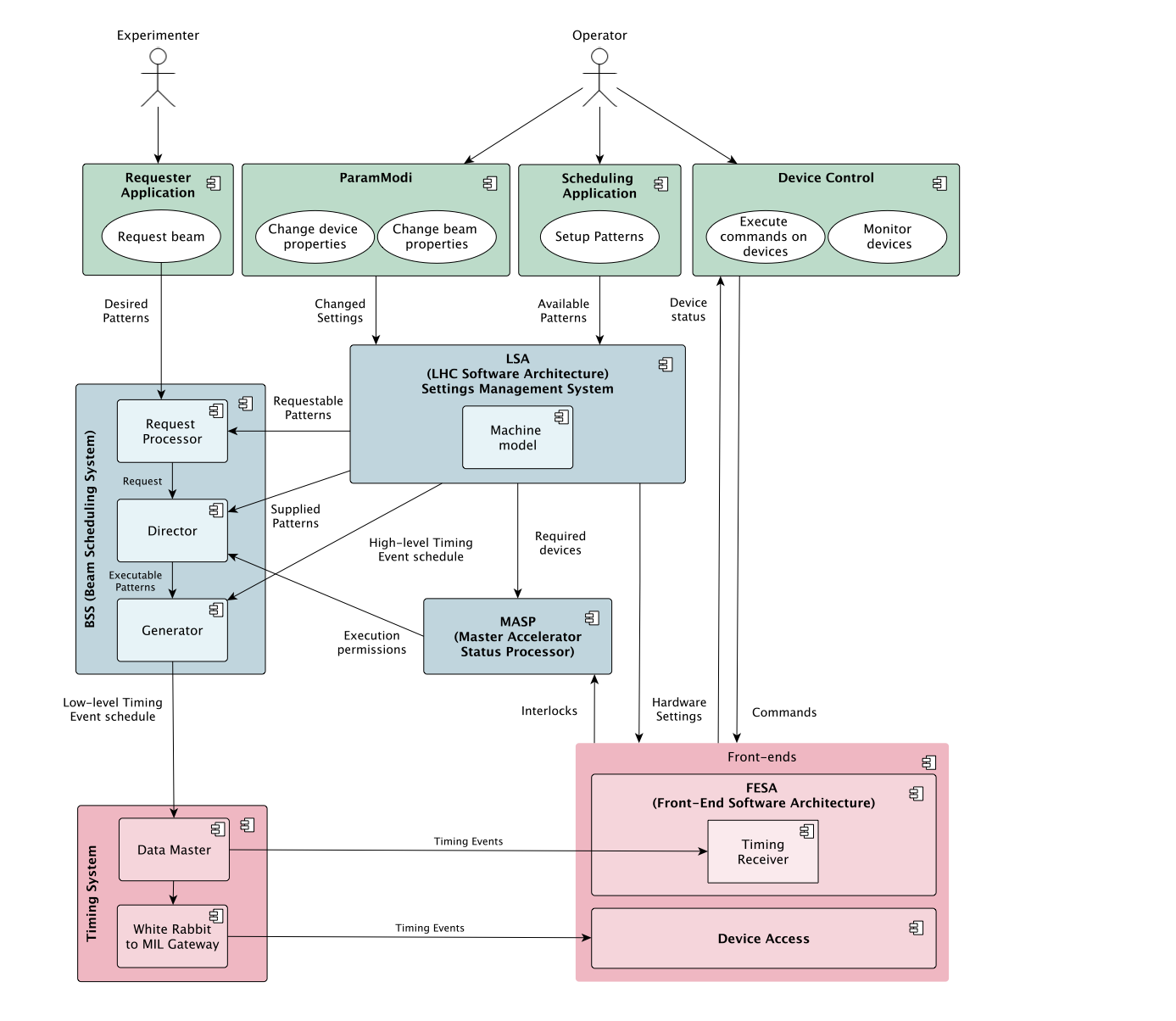 Use Case: Device commands and monitoring
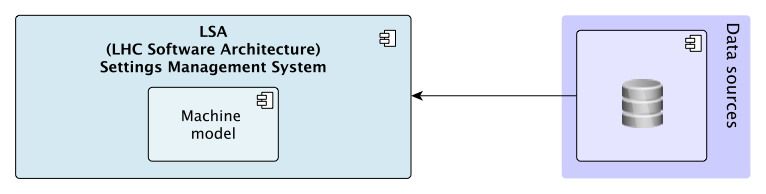 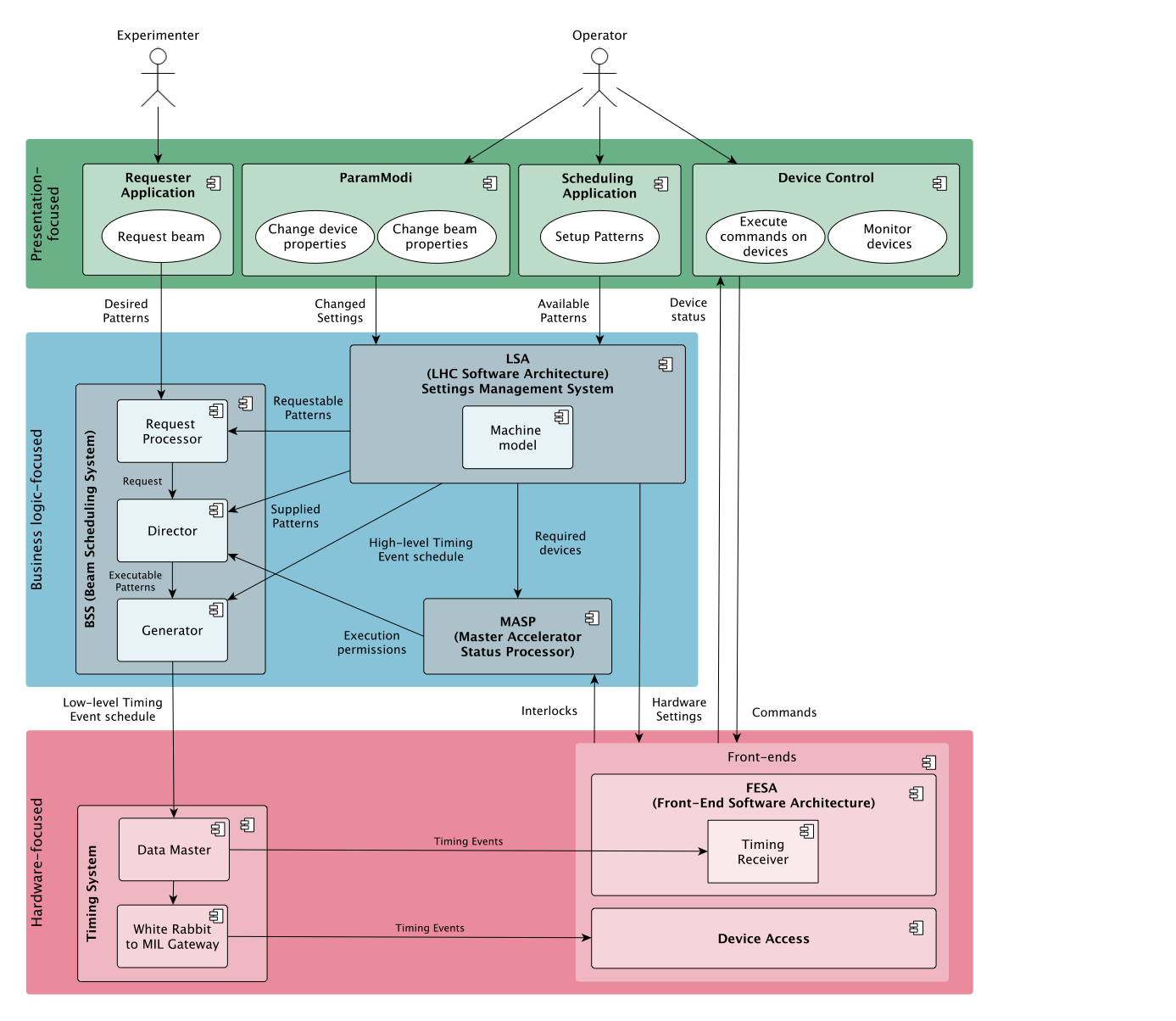 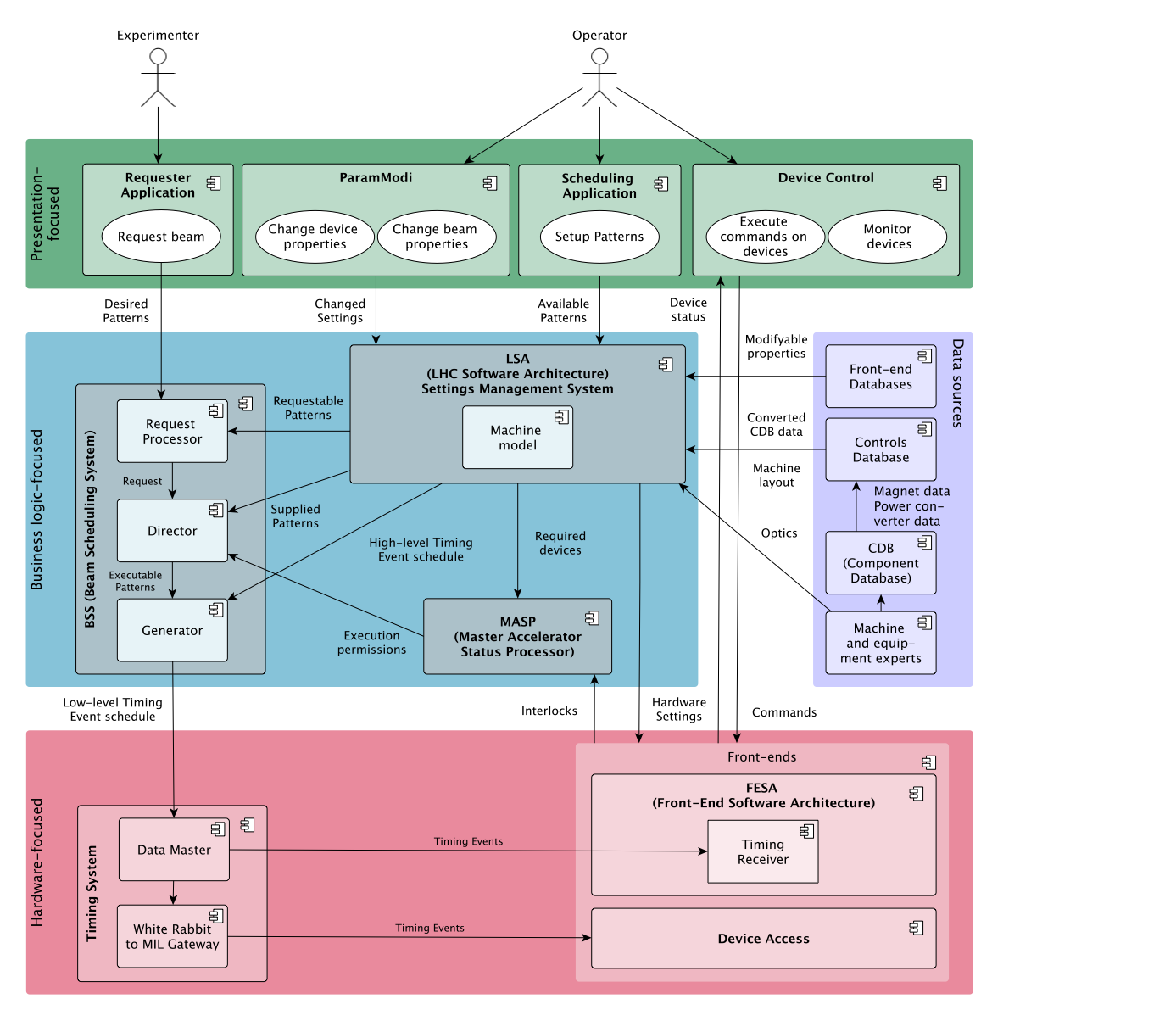 Thank you!
Questions?